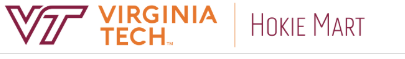 Receiving and Invoicing your America To Go Order
Receiving your America to Go order In Hokiemart
Choose Create a Quantity Receipt from the available actions in Hokiemart and click Go
Enter the Receipt Date as date event took place
In the Notes block acknowledge any changes that were made to your order after it was originally entered.  
This includes any items that were added or deleted and their cost.  
This is important so the controllers office will be able to verify any differences on the invoice as compared to the original order were approved by the department.
**Attach to the receipt the list of attendees and any other pertinent information that AP might need to process the payment of the Purchase Order**
Continue the receiving process as you would for any other order in Hokiemart.
Invoicing of your America To Go order in Hokiemart
The invoice for America To Go will be processed electronically through the Hokiemart system

America To Go Orders will have an added step in the AP workflow to review the order and make sure all the required approvals have been completed, and the needed documents are attached to the order and receipt.
The AP Analyst will check for the following things:

List of Attendees are attached to the receipt
A comment was added with Pre-Approval from AP / Or if there is no pre approval AP will determine if the event is acceptable for payment with state funds 
Any changes from the original order are acknowledged on the Receipt
Per Diems for the area (if applicable) are not exceeded
If there are per diem overages AP will pay them with a special fund for America To Go orders and then bill the foundation using the fund listed in the internal notes on the PR, or by asking the department to provide a fund to be billed.  
***(Remember any alcohol charges are directly billed to and paid by the foundation)***
After the AP analyst has finished checking all items they will approve the invoice in Hokiemart.

The invoice will process to completion triggering electronic payment to America To Go for the event.















America To Go will pay the Caterer per their prior agreement
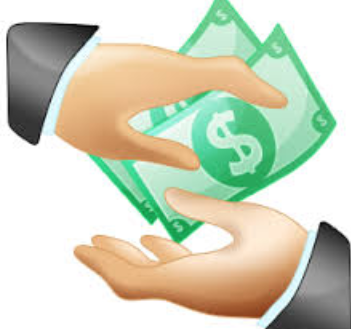